Custom Membranes
Personalize Your Audience Response System
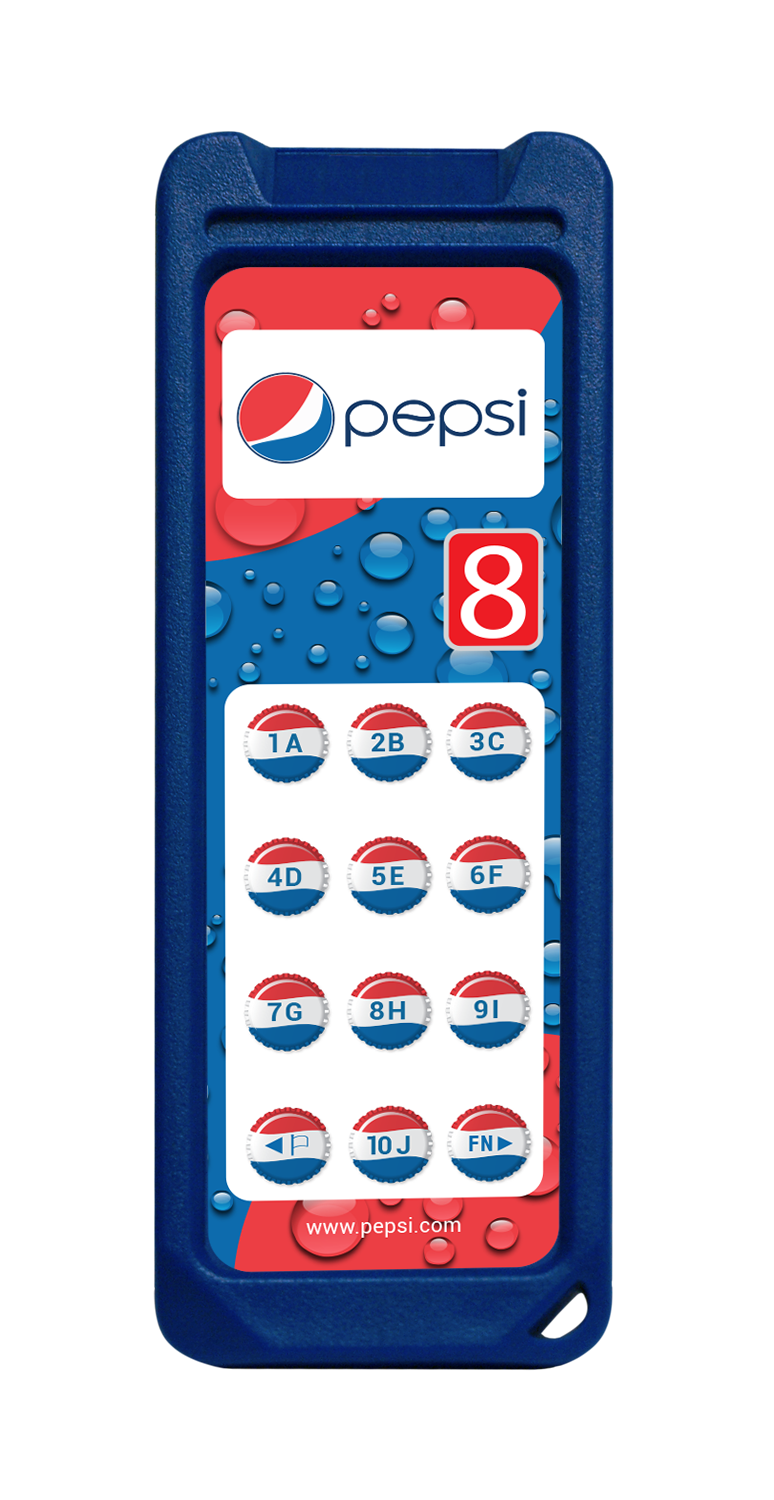 Corporate Branding
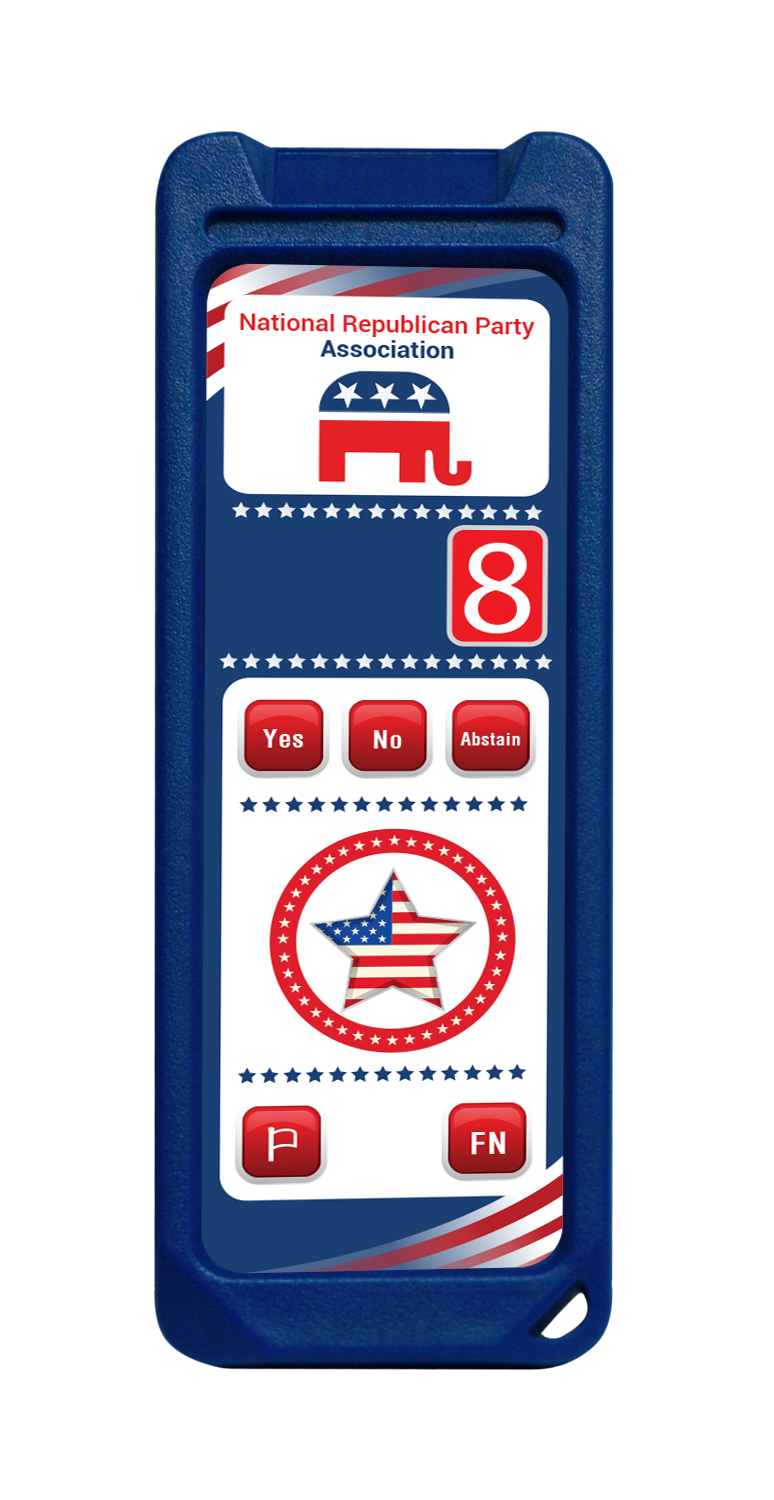 Add a corporate theme or logo on your clicker
Customize the button layout
Personal Touch
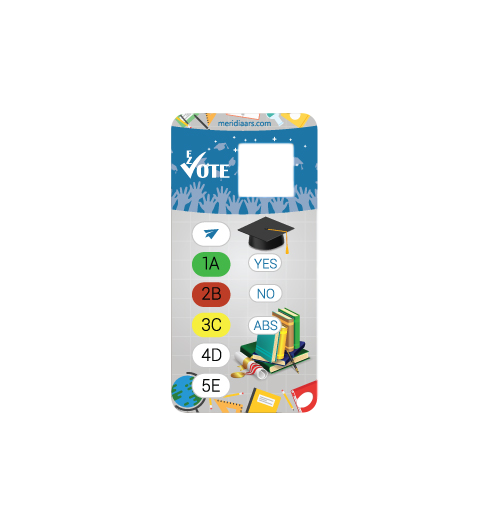 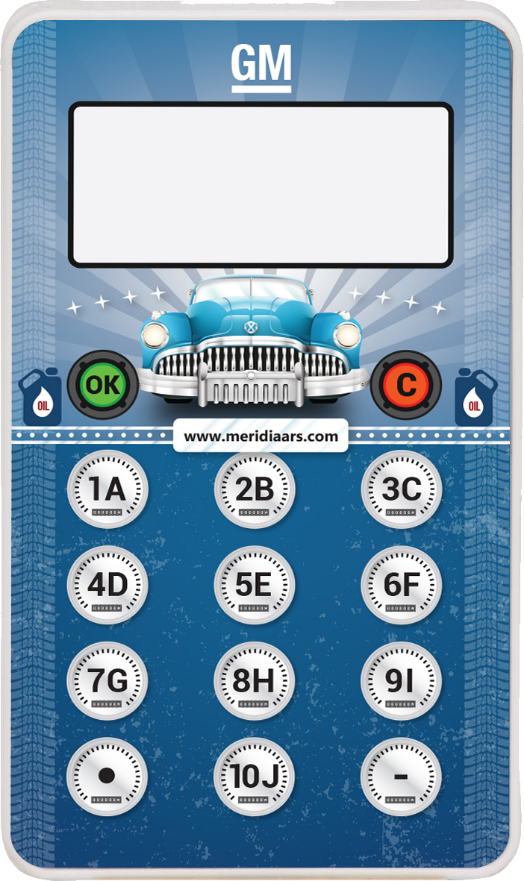 Make your own design
Express who you are
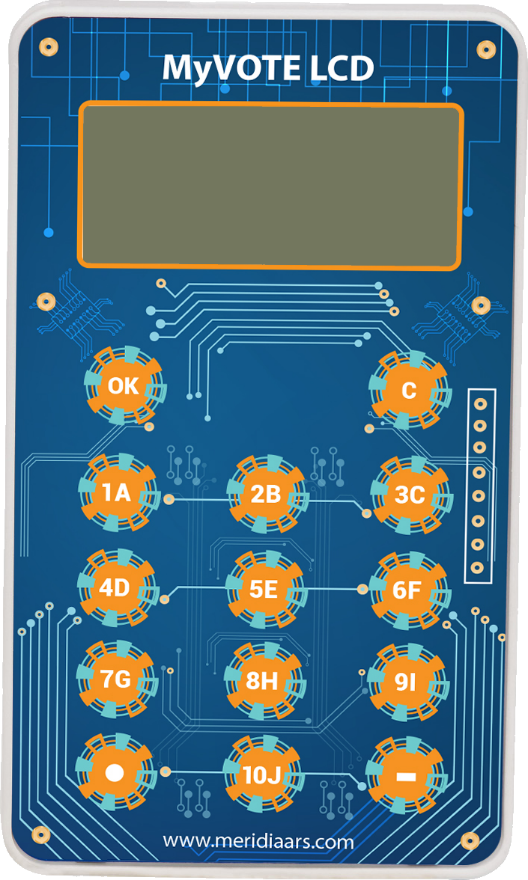 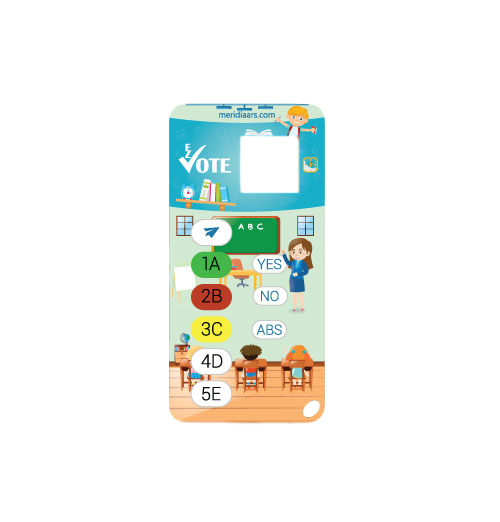 Template for Every Clicker
Display and voting buttons are not physically movable
Create your own graphics and move it around the template
Don’t worry, this is just a mockup/sketch
Let us know how we can help
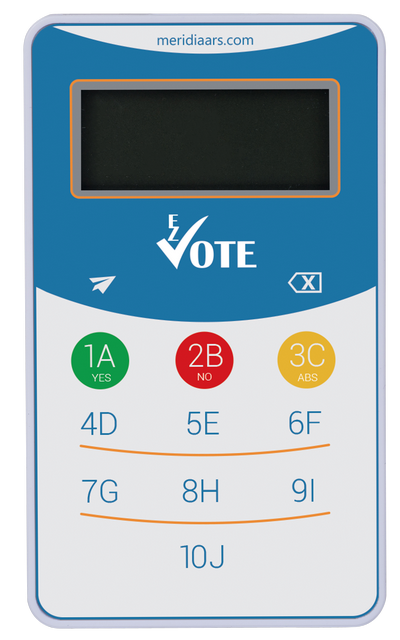 Template for Every Clicker
1A
2B
3C
4D
5E
6F
Your Logo
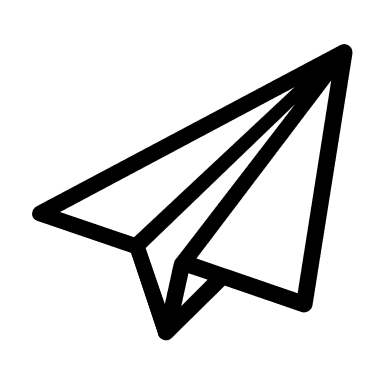 7G
8H
9I
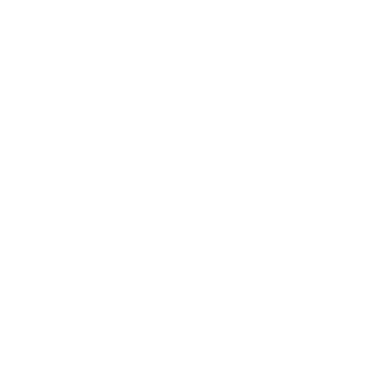 OK
10J
C
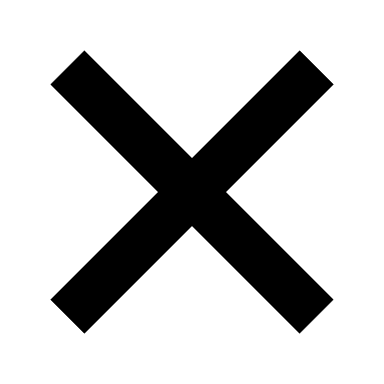 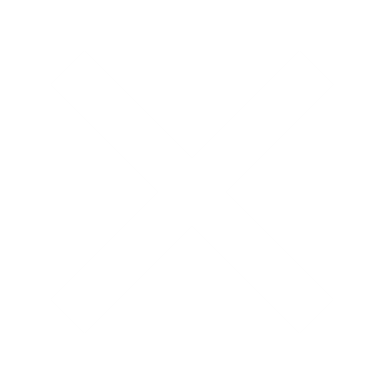 your slogan
Template for Every Clicker
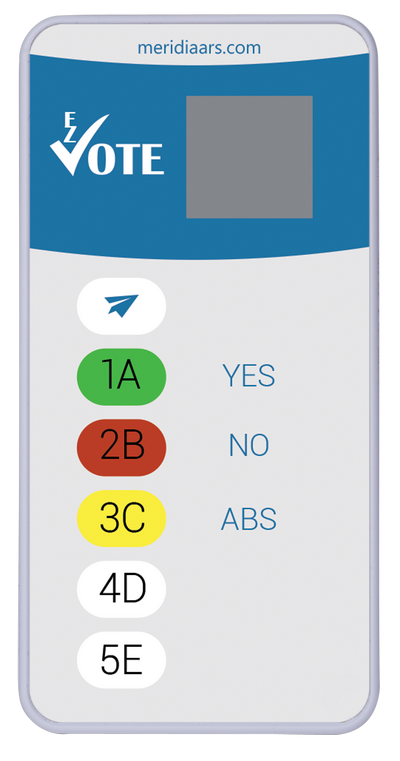 1A
2B
3C
4D
5E
OK
Your Logo
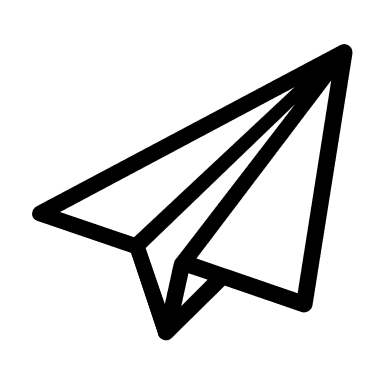 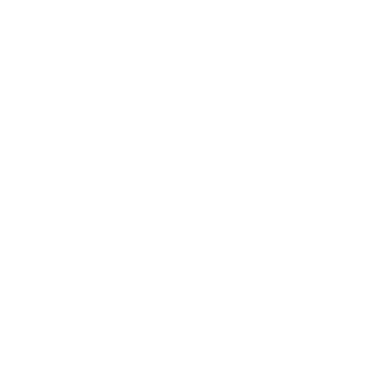 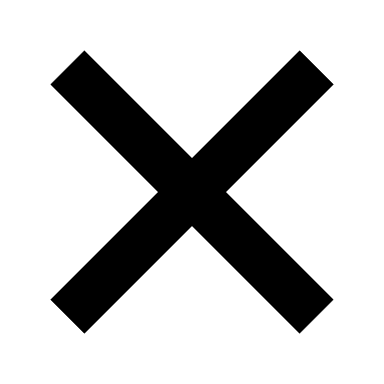 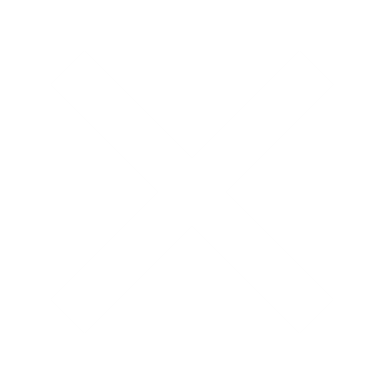 your slogan
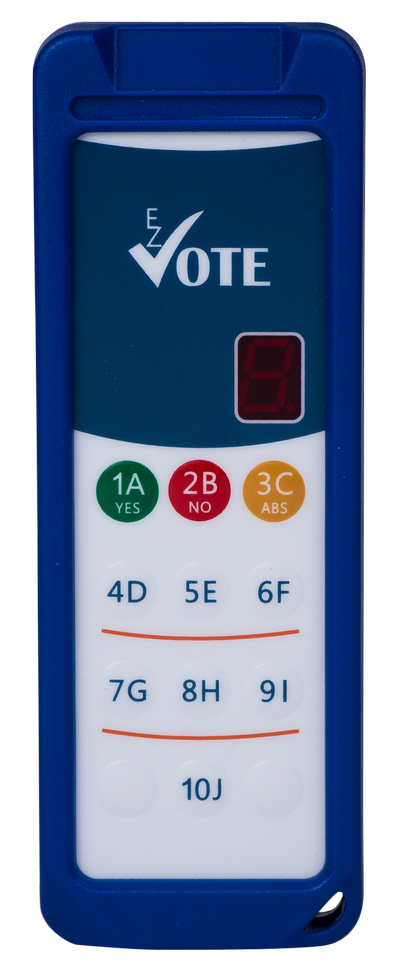 Template for Every Clicker
1A
2B
3C
4D
5E
6F
Your Logo
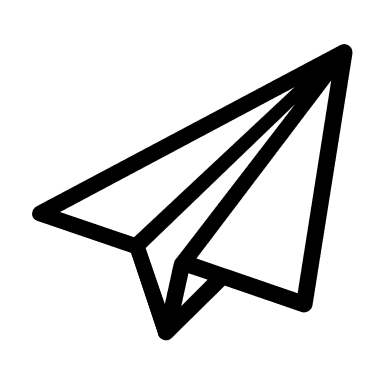 7G
8H
9I
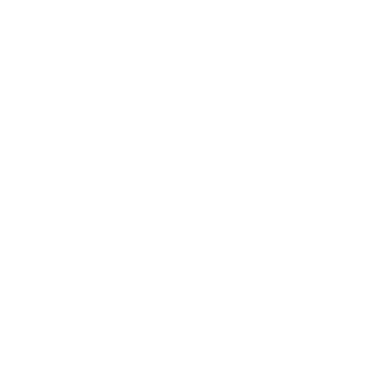 OK
10J
C
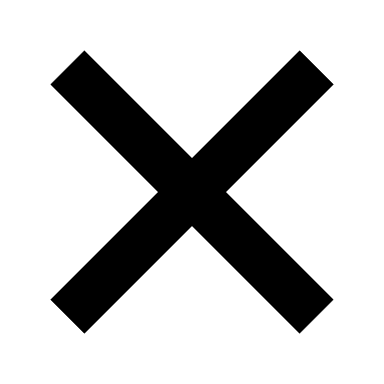 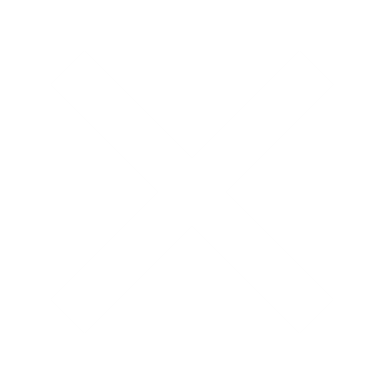 your slogan
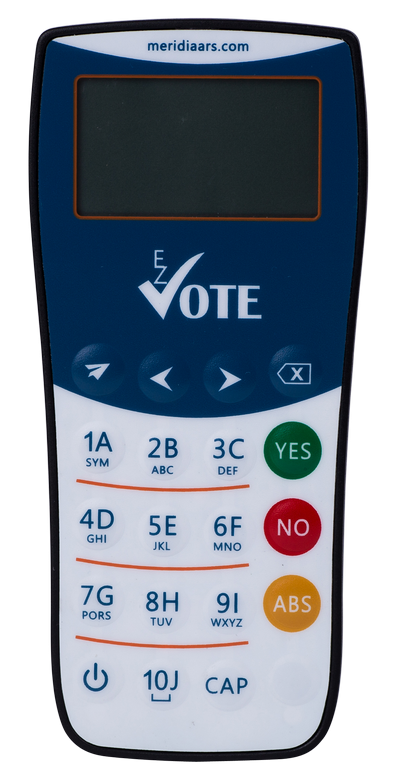 Template for Every Clicker
1A
2B
3C
4D
5E
6F
Your Logo
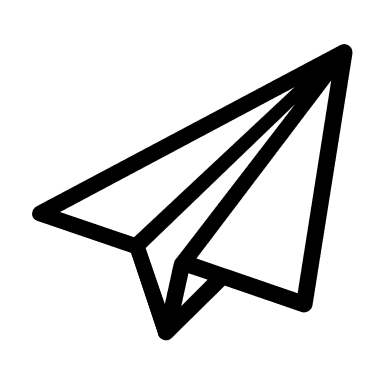 7G
8H
9I
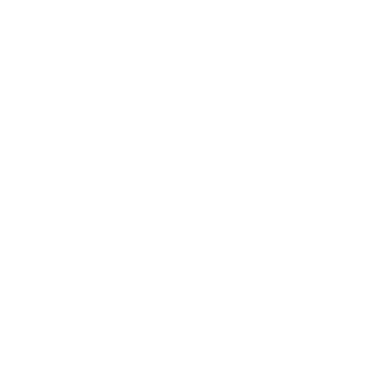 OK
10J
C
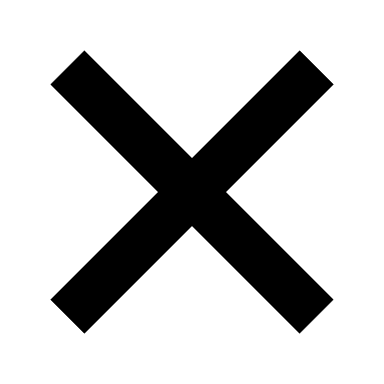 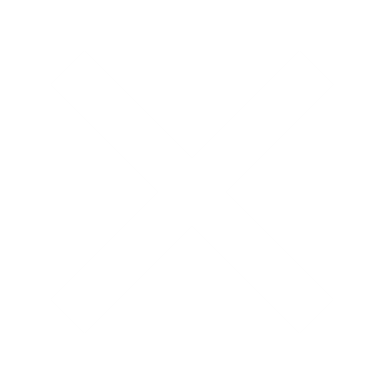 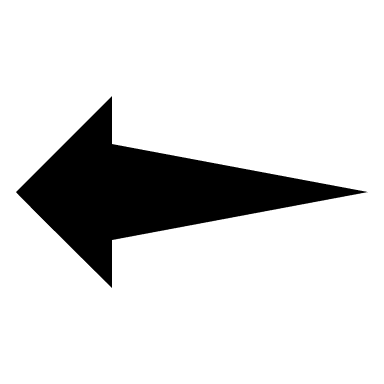 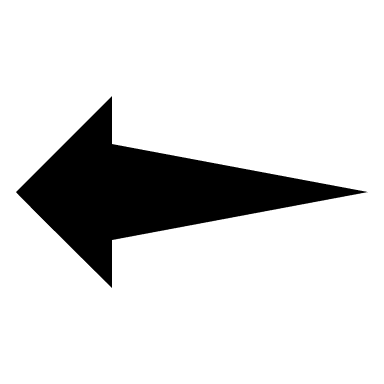 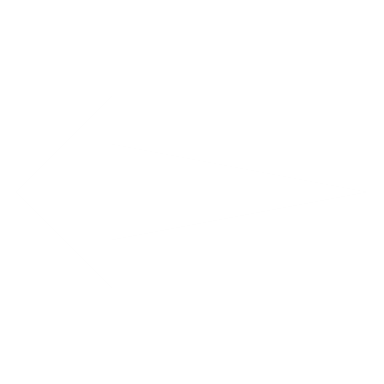 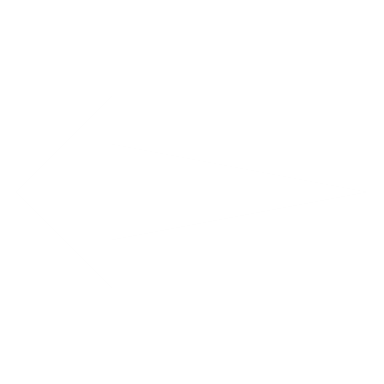 your slogan